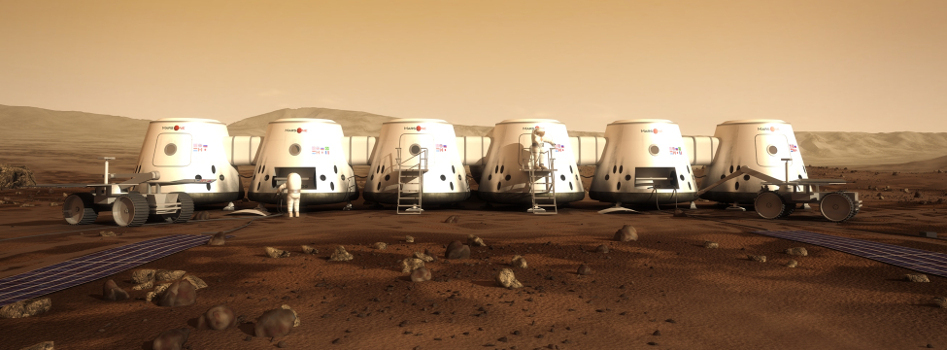 NETWORK SERVICES
TEAM
#engineers2imagineers
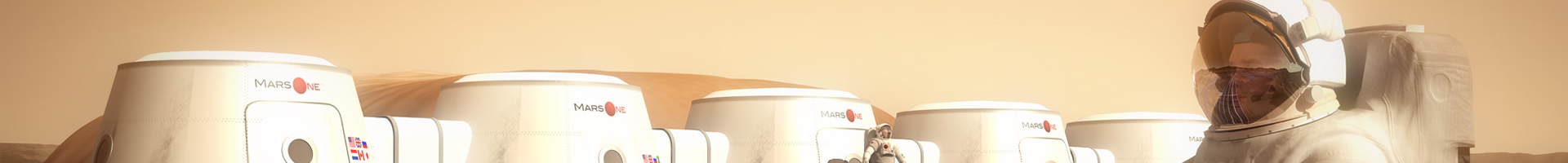 #engineers2imagineers
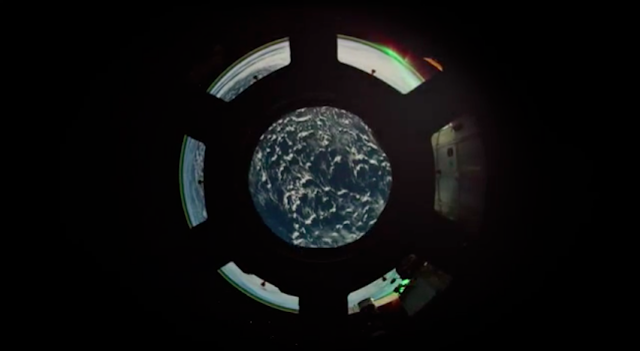 03.26.14
The Next Giant Leap for Mankind
Mars One is breaking down barriers to allow everyone, 
including us, to participate in this historic event.
Roadmap
Stakeholders Mandate
I have been mandated by our Stakeholders to submit a video of Letter of Interest for us to supply the Communication Satellite (ComSat) for Mars One.

All of you have been invited (in our Community Portal in FB) to participate in this 1st major step in establishing a human outpost in the Red Planet.

My Mission is to incubate a Team who will submit the Letter of Interest for Mars One.
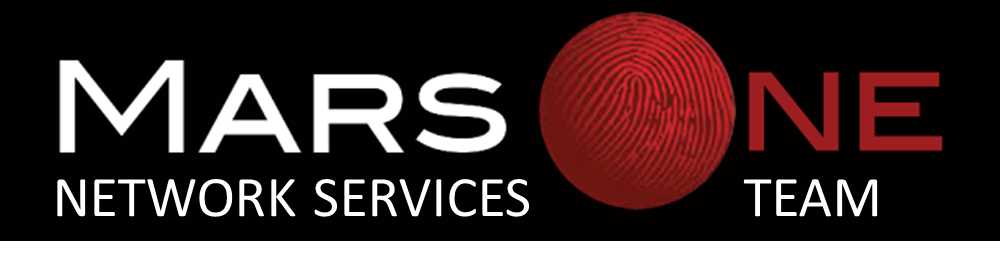 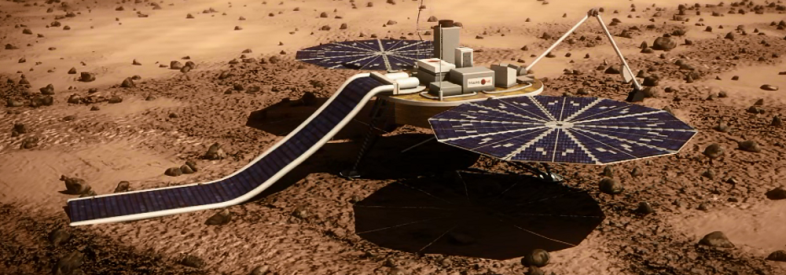 Letter of Interest
SUSTAINABILITY
DRIVE
TOOLS/ 
TECHNOLOGY
SKILLS
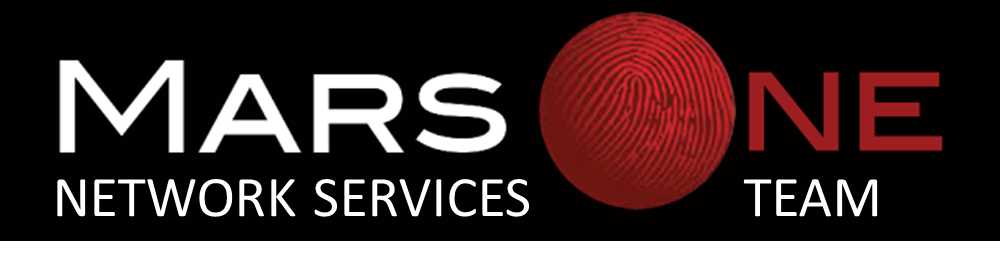 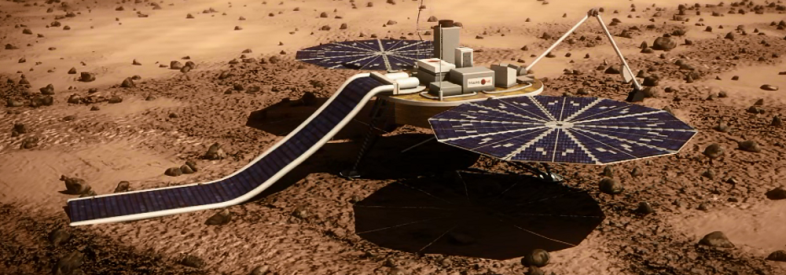 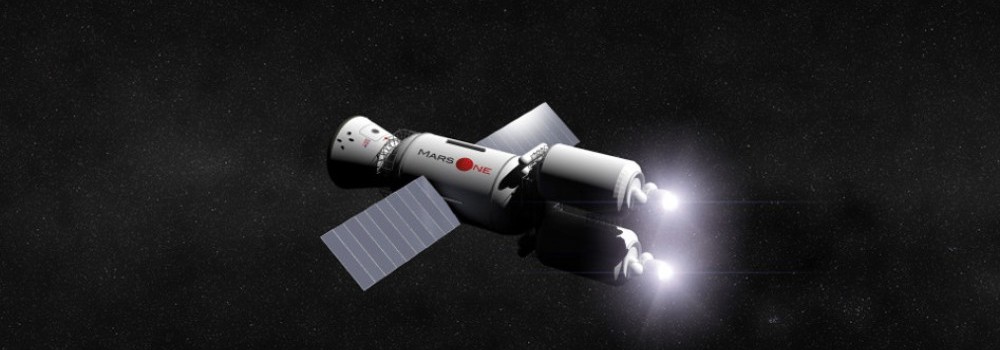 Your Objective
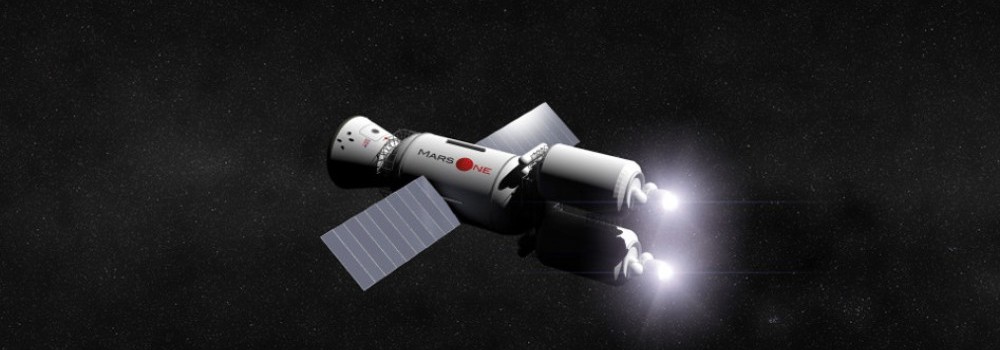 For ONE Team to be able to submit a portfolio in a video format containing the following:
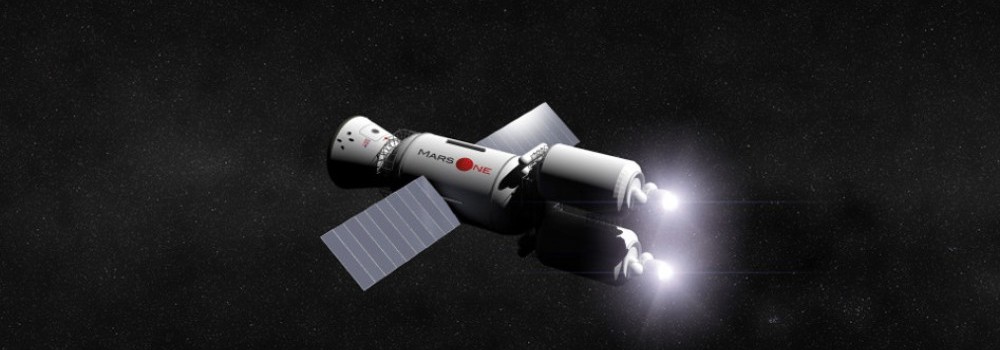 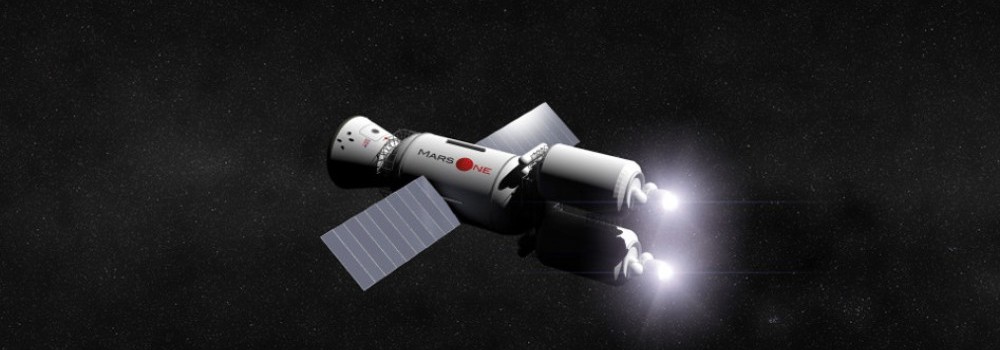 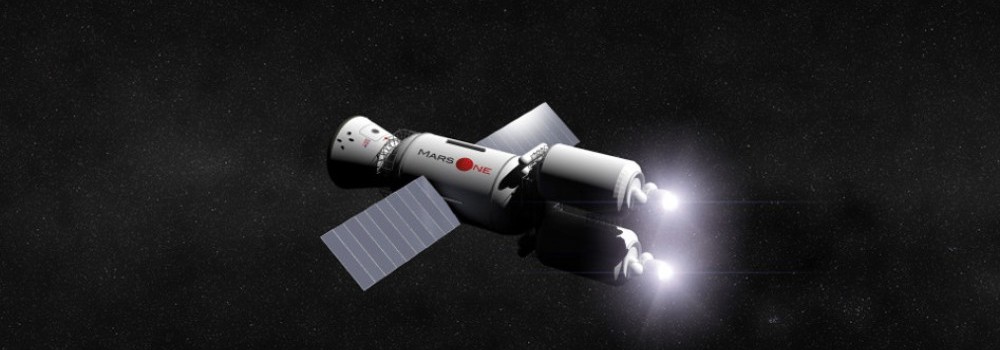 Create a photo/video interpretation of a Mindset
Research & share on available apps/ software
Undergo learning session on how to develop a Mobile Apps
Create a Digital Advertisement (DigiAd) Poster
Create a Digital Art (DigiArt) of your supporters
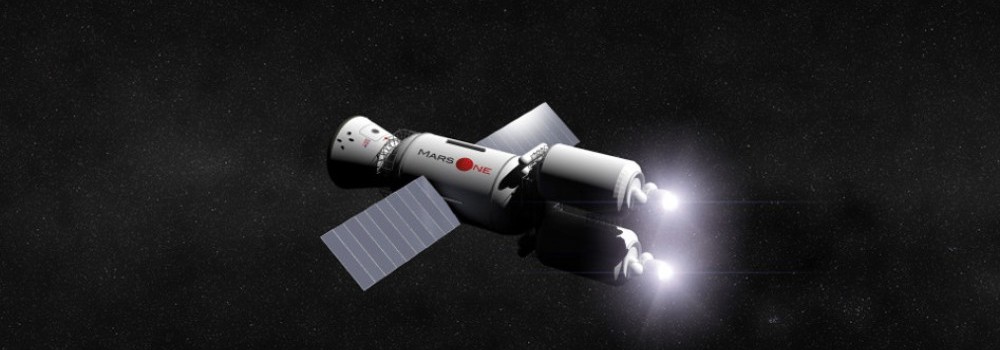 Team Preparation
Each team will be provided with two (2) Incubator Advisers who will help provide guidance and ensure that the team observes all the requirements of the mission (e.g. individual members participation) as part of the quality control.  Also to ensure timelines are met by the team, since we were only given four (4) hours by Mars One to present our Letter of Interest.
Each team must come up with their team name that will best depict “#engineers2imagineers”.
The team will be given a mission sheet with QR Code to access the Mission Instructions.  Each mission will allow the team to earn BITCOINS.
Each member of the Team must contribute to each of the missions. Otherwise, the entire Team will be disqualified.
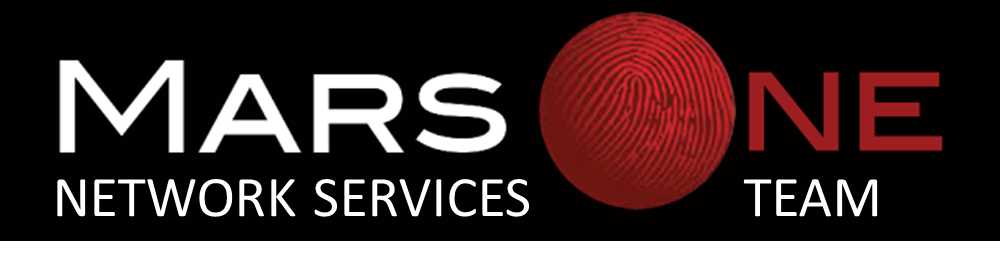 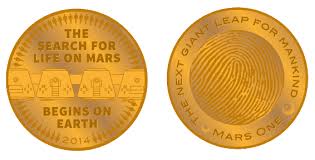 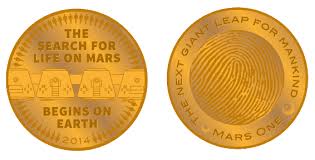 Team Preparation (cont’d)
The team will be given one hour to complete MISSION #1-3
Each team will need to identify an Architect, Integrator, Builder, Technical Writer, Marketeer for every mission (some roles may not be necessary for some of the missionns).  But all members must be able to assume at least one of the roles throughout the campaign.  In addition, the team must permanently assign a Financial Advisor (who shall monitor how much BITCOINS the team gathered from their Crowdfunding campaign)
Resources needed are:  smartphones, QR code reader/scanner, phone cable for downloading pictures, laptop computers/tablets w/photo and video editing software, digital pictures
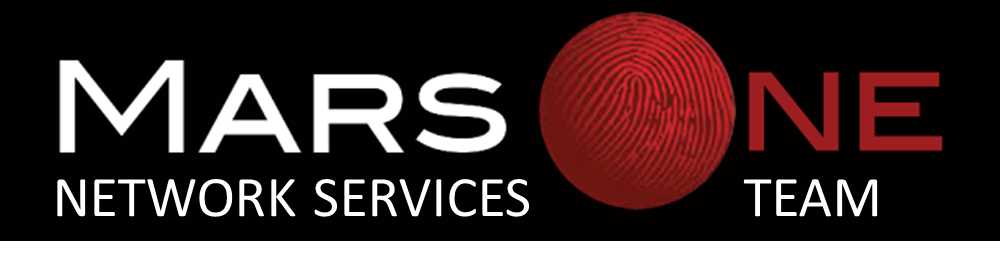 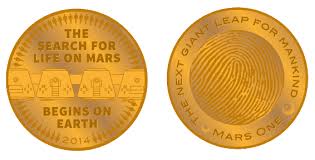 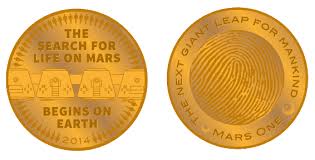 [Speaker Notes: Market Researcher]
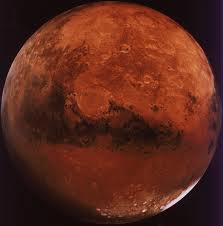 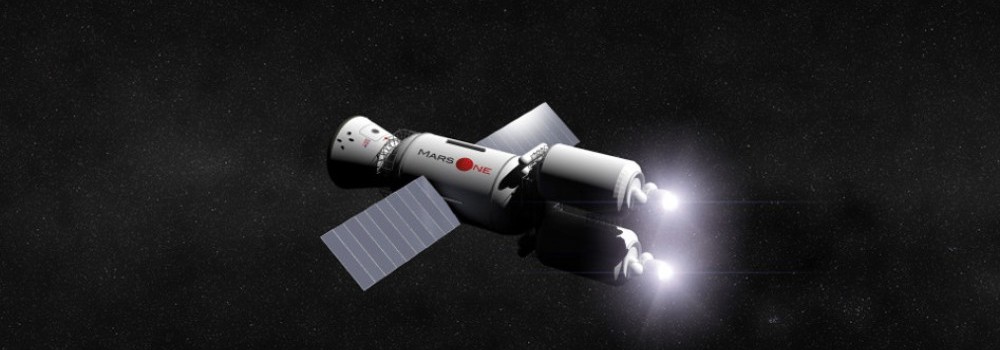 Your Team Missions
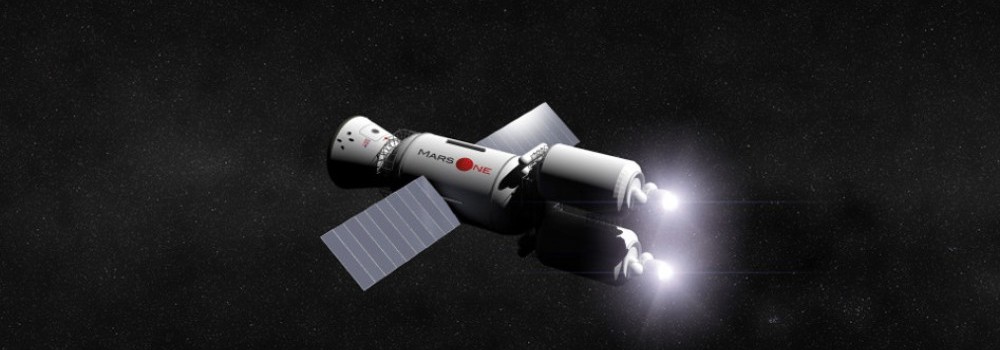 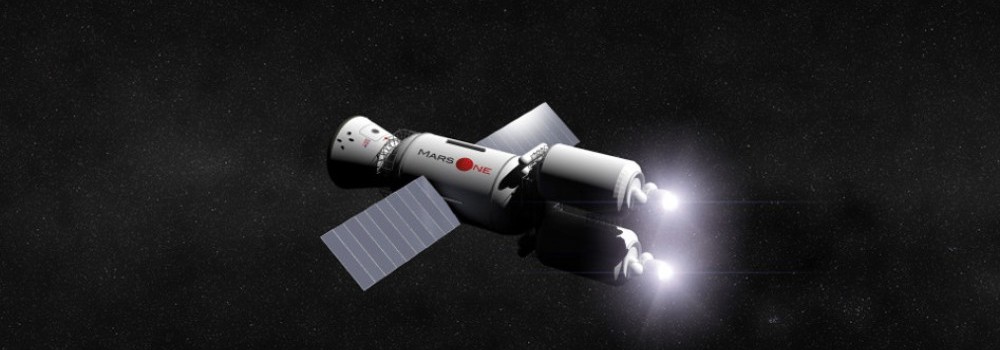 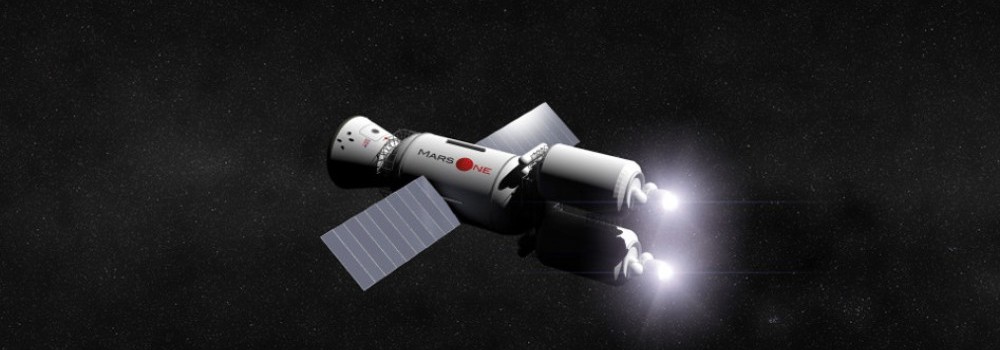 MISSION #1:
START A CROWDFUNDING CAMPAIGN
[Speaker Notes: The earnings from this campaign will fund the development of our Comsat and your team shall earn the Crowdfunding badge.]
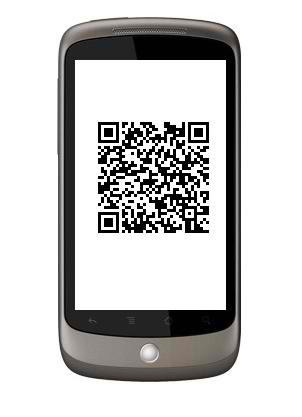 Digital XP:  
Digital Photography
Wearable Technology
Mindset: 
Doing Both
Campaign #1: Create a DIGITAL AD (DIGIAD) Poster
General Instruction
To startup the funds for your mission, your team must sell your wearable technologies.

Each participant must take a digital photo of their wearable technology.  For members with  non-wearable technology, you can be creative (overlay pictures to your photo).
Create a DIGIAD Poster of aggregate images to be posted in #Engineers2Imagineers Community Portal (FB) for selling.  Additional funding will be given to teams w/wearable technology).
One photo per team member.
[Speaker Notes: Objectives
Doing Both
Digital Photography
Wearables

Observer Instruction
Ensure that the team has assigned an architect, integrator, and builder

Debrief Discussion
What is the next big thing in wearable technology? Where on the body is wearable technology going?
How prepared are we to support the requirements of the new technologies?]
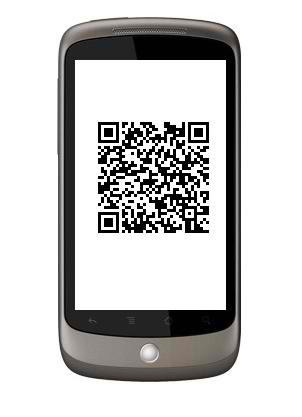 Campaign #1:  Create a DIGITAL AD (DIGIAD) Poster
Team Roles
Identify from your team 
Who will Architect the layout and design for your images
An Integrator who will download and integrate all the pictures
A  Technical Writer who will creatively include a “call to action”  for their DIGIAD Poster
A Builder who will build the images into a DigiAd Poster and post the same in #Engineers2Imagineers Community Portal (FB)
A Marketeer who will notify their Adviser once the Campaign has been completed
Only one photo per member is needed for the DIGIAD Poster
Funding
The team who successfully created their DIGIAD Poster gets 1,000,000 BITCOINS
The team with the most creative DIGIAD Poster gets 1,000,000 BITCOINS
Additional 10,000 BITCOINS for each wearable technology
Only teams where all members have contributed to the campaign will qualify for the funding.
[Speaker Notes: Objectives
Doing Both
Digital Photography
Wearables

Observer Instruction
Ensure that the team has assigned an architect, integrator, and builder

Debrief Discussion
What is the next big thing in wearable technology? Where on the body is wearable technology going?
How prepared are we to support the requirements of the new technologies?]
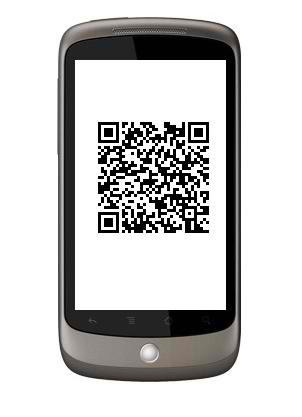 Digital XP:  
Tweeter
Collage Apps

Mindset: 
CX – Social Car	e
Campaign #1:  Market your DIGIAD-Poster & Create a Digital Artwork (DIGIART) of your supporters
General Instruction
Once you have completed your DigiAd Poster, your next Campaign is to share your poster to your  network of friends in Twitter and create a DIGIART of the RT as proof of support.

Use #engineers2imagineers, #<team no>
Each member must be able to capture the best response to their tweet.  The team will now create a collage of their best RT.  The team may use any collage applications, such as Google Mosaic
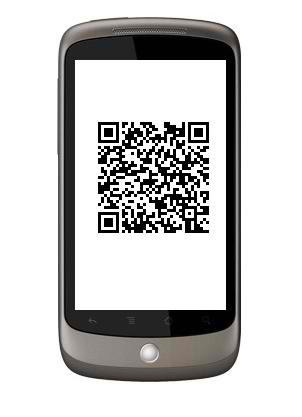 Campaign #2:  Market your DIGIAD Poster & Create a DIGIART of your Supporters
Team Roles
Identify from your team 
Who will Architect the layout and design for your tweets
An Integrator who will gather and integrate all the tweets
A technical writer who will creatively  include a  headline for the DigiArt
A Builder who will build the images into a digital artwork (DIGIART) and post the same in #Engineers2Imagineers Community Portal (FB)
A Marketeer who will monitor the teams RT and notify their Adviser of the RT for validation
Only one tweet per member is needed for the DIGIART
Funding
The team who completes the DIGIART gets 1,000,000 BITCOINS
The team with the most number of RT will get an additional 500,000 BITCOINS
2nd - 400,000 BITCOINS
3rd - 300,000 BITCOINS
4th - 200,000 BITCOINS
5th - 100,000 BITCOINS
Only teams where all members have contributed to the campaign will qualify for the funding
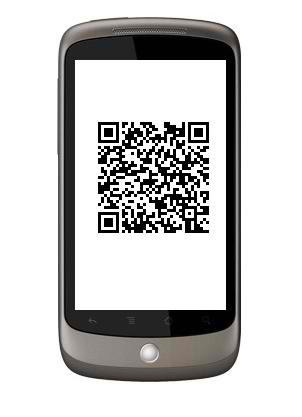 Digital XP:  
Video Shooting
Instagram
Mindset: 
Innovation
Campaign #2:  Create a DIGIAD Video
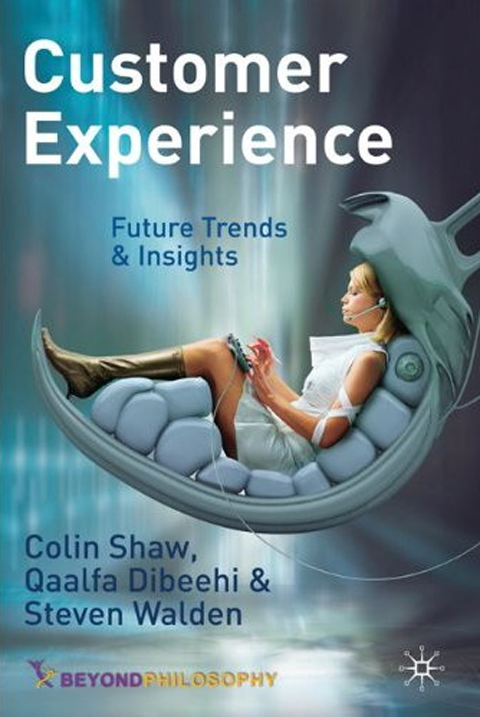 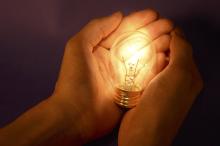 General Instruction
Part of the selection process is to check the drive and commitment of each team member and the team in developing and launching the ComSat.

Each member of the team must take a photo or video of themselves to show their interpretation of their assigned mindset.
Additional bonus will be given to a team who is able to come up with a team photo or video within the time limit of Mission#1 (1hr). The team may go outside of the room.
The photos and videos must be shared in Instagram with #engineers2imagineers, #<team name>
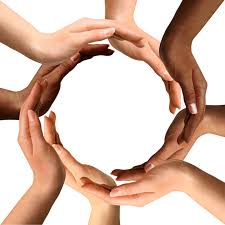 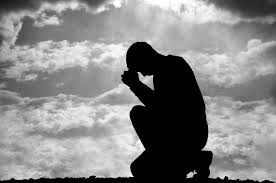 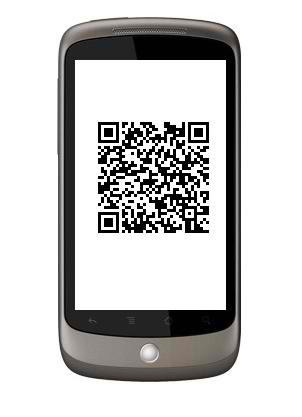 Campaign #2:  Create a DIGIAD Video
Team Roles
Identify from your team 
Who will Architect a creative storyboard, script, shots
An Integrator who will gather and integrate all photos and videos
A Builder who will build the photos and videos into a DIGIAD Video and post the same in #Engineers2Imagineers Community Portal (FB)
A Marketeer who will monitor the teams Instagram photos and videos and notify their Adviser of the their post for validation
Only one photo and video per member is needed, also for the team
Funding
Each member with photo gets 100,000 and 200,000 BITCOINS for those with videos (“liked” by followers)
The team with photo gets 200,000 and 300,000 BITCOINS for video (“liked by followers”)
The team who was able to present the mindset in their DIGIAD Video gets 1,000,000 BITCOINS
Additional 10,0000 BITCOINS for the most creative/engaging video
Only teams where all members have contributed to the campaign will qualify for the funding
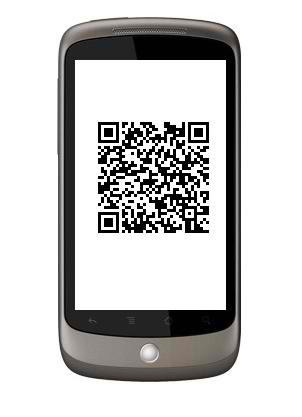 Digital XP:  
Internet of Things
Mobile Apps
Mindset: 
Collaboration
Campaign #3:Identify the tools/tech for your Comsat and Crew
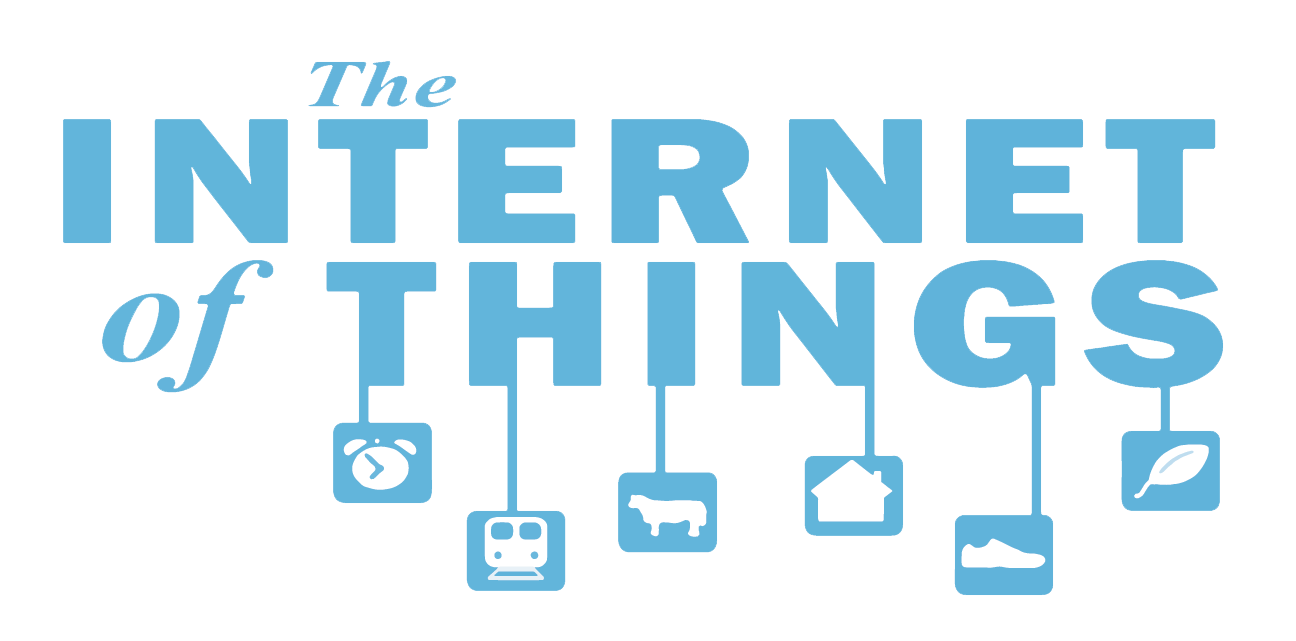 General Instruction
In this Campaign your team must identify the tools/technologies you will use for the ComSat & Your Crew.

Each member must review three (3) on new technologies for personal and professional efficiency and effectiveness (e.g. Software/Apps for:  making movies, games, photography, cooking, getting in shape).  The apps/tool must be shared in the Community Portal in FB and must get a “like” from network of friends
After reviewing, your team must discuss and collaborate which software or apps will you use for your Comsat and Your Crew
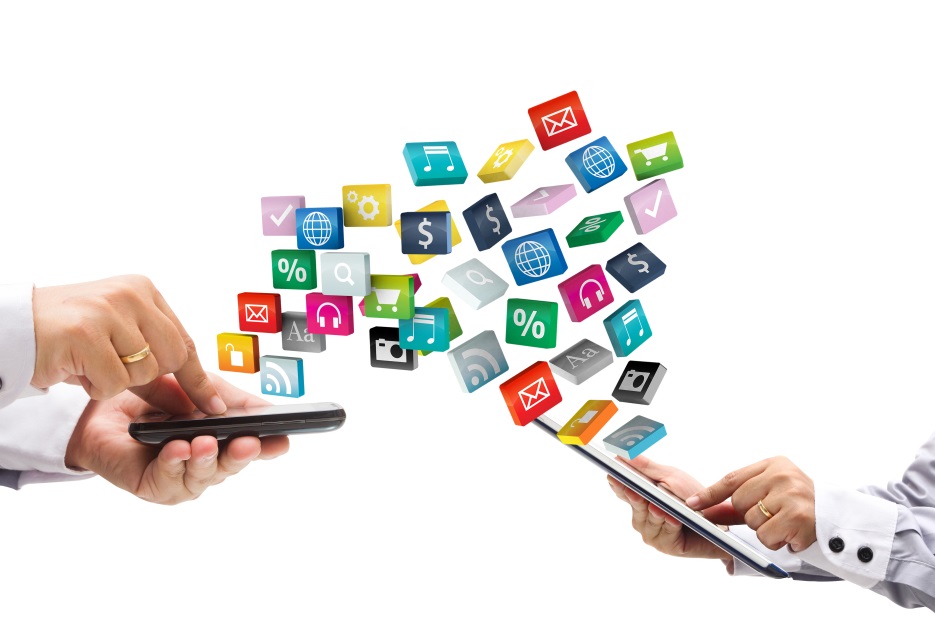 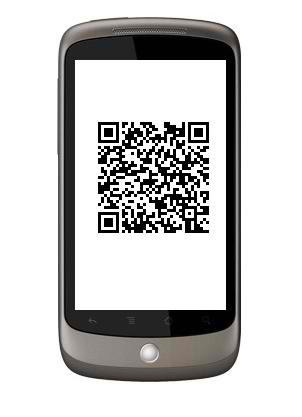 Campaign #3:Identify the tools/technology for your Comsat and Crew
Team Roles
Identify from your team 
Who will Architect in getting a short interactive video of the tool
An Integrator who will capture the video to be used for the succeeding Campaign
Only one tool is needed
Funding
Each member gets 100,000 BITCOINS (when their post gets “liked” by their followers)
The team who successfully chose an app/software gets 1,000,000 BITCOINS
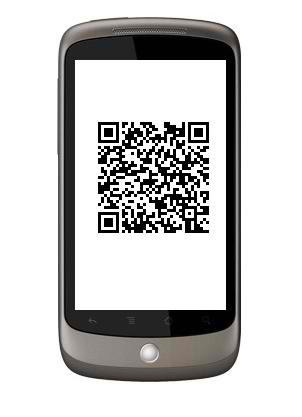 Digital XP:  
Internet of Things
Mobile Apps
Mindset: 
Collaboration
Campaign #4:Preparing for the Selection
General Instruction
Now that you have completed Campaigns #1-3, you now have established your proof of concept.  You shall now create a two (2) minute video showing all your activities for your Campaigns #1-3.  This will now serve as your video portfolio.

Your video and fund will be the basis for the ComSat Team Selection
The video must include the team name, Selfie group picture, the amount of BITCOINS generated by the Campaign
Participant Instruction
Identify from your team 
Who will Architect a creative storyboard
An Integrator who will gather and integrate all campaign materials
A Builder who will build the Video and post the same in #Engineers2Imagineers Community Portal (FB)
A Marketeer who will present the video during the conference
MISSION #2:
#engineers2imageers Training
[Speaker Notes: The earnings from this campaign will fund the development of our Comsat and your team shall earn the Crowdfunding badge.]
Mark Zuckerberg, Founder, Facebook
[Speaker Notes: Mobile has become the company's most important focus, the platform that it will use to sign up the site's next billion users. (And probably the billion after that, too.) Since launching native iOS and Android apps last fall, Facebook has taken a mobile first approach both publicly and internally.

The part of the company that was once a black eye is now the center of attention as Facebook advances on its quest to get the entire world not only onto the Internet, but onto the platform. “If you rewind like two years ago, everyone was, like, ‘mobile is coming, mobile is coming, mobile is coming,'" said Mike Vernal, Facebook's director of engineering. "For Facebook and specifically our developers, for the past year-plus we’ve just been focused on, ‘Ok, it’s just about mobile, how can we help mobile developers?'"

It's no secret that mobile users are important to the company. Of the 699 million daily active users who logged onto the site in June, more than two-thirds did so from a mobile device. Mobile ads (which didn't even exist a year ago) made up 41% of the company's total ad revenue in Q2, more than $655 million. Mobile users spend one in every five minutes online using Facebook; web users spend one in every seven minutes, Zuckerberg said.]
Monthly Active Users - FB
[Speaker Notes: Facebook now has 1.23 billion monthly active users, up 16% year-over-year. Even more impressive: Facebook's daily active users increased 22% year-over-year to 757 million.

For the 2013 fiscal year as a whole, Facebook generated $7.87 billion in revenue. That's up 55% from just more than $5 billion in the 2012 fiscal year.

The company's stock doubled in 2013 thanks to renewed confidence in the company's prospects on mobile, as well as optimism for new and existing revenue streams from video ads, Instagram ads and mobile app install ads.

The stock jumped by more than 5% in after hours trading following the earnings report.]
Facebook’s about face
Facebook had fewer than 20 people on their core mobile team in early 2012, and changes to the mobile app came every three to six months — compared to the desktop version, which was updated twice per day -- Cory Ondrejka, Facebook's VP of mobile engineering.
When Facebook decided to revamp its mobile approach last summer, Zuckerberg refocused the company, giving each team mobile engineers and developers so that updates and new features could be built with the mobile experience in mind. "[Mark] said, 'You know, we need to think about maybe putting mobile first and being a mobile-first company,'" Facebook Vice President of Business and Marketing Partnerships David Fischer told Fortune's Adam Lashinsky in February (2013). "We realigned the company around, so everybody was responsible for mobile."
[Speaker Notes: Article Date: Sept. 2013

With such a major part of the company reliant on mobile, it's interesting to think how little attention was spent on building a great mobile offering even 18 months ago. 

Eighteen months ago, Mark Zuckerberg was not happy with Facebook's mobile strategy. The world's largest social network was offering up a weak product — a hybrid app running on HTML5 instead of native apps for iOS and Android — essentially ignoring the platform (mobile) that it now deems most important. A change needed to be made, and Zuckerberg now openly admits it.

"We took a bad bet," the Facebook CEO said during last week's TechCrunch Disrupt conference in San Francisco. "Our legacy as a company was building this big website and focusing on being able to develop for the web. So naturally we tried to look at things and see if we could build an HTML5 system for across these different platforms and we just realized pretty quickly that we weren't going to get the quality level that we needed.

"So we took a year and it was painful and we retooled that.”


When Facebook decided to revamp its mobile approach last summer, Zuckerberg refocused the company, giving each team mobile engineers and developers so that updates and new features could be built with the mobile experience in mind. "[Mark] said, 'You know, we need to think about maybe putting mobile first and being a mobile-first company,'" Facebook Vice President of Business and Marketing Partnerships David Fischer told Fortune's Adam Lashinsky in February. "We realigned the company around, so everybody was responsible for mobile."

Facebook has since put hundreds of engineers through week-long iOS and Android classes on campus, Ondrejka said, and updates to the native apps come each month instead of three to four times a year.]
App Development Costs
A study by backend-as-a-service (BaaS) platform provider AnyPresence revealed the majority of companies, 54 percent, are spending between $25,000 and $100,000 on each mobile apps they develop, whether it be for customer or employee use. 
Additionally, another quarter are investing more than $100,000 into each app.
[Speaker Notes: http://www.businessnewsdaily.com/4773-cost-to-build-a-mobile-app.html

"The high cost of development among respondents reflects the inherent complexity of enterprise apps," said Richard Mendis, AnyPresence chief marketing officer and co-founder. "Whether the app is targeted at employees, partner, or customers, enterprise mobile applications can have sophisticated integration, security and performance needs that often make them more complex to develop, test and maintain than the typical consumer app."]
In 2011
Native Apps versus Web apps
What they are
Native Apps
Web Apps
an app developed essentially for one particular mobile device and is installed directly onto the device itself. 
Users of native apps usually download them via app stores online or the app marketplace, such as the Apple App Store, the Google Play store and so on. 
An example of a native app is the Camera+ app for Apple’s iOS devices.
basically Internet-enabled apps that are accessible via the mobile device’s Web browser. They need not be downloaded onto the user’s mobile device in order to be accessed. The Safari browser is a good example of a mobile Web app.
User Interface
From the point of the mobile device user, some native and Web apps look and work much the same way, with very little difference between them.
Accessibility
Native Apps
Web Apps
A native app is totally compatible with the device’s hardware and native features, such as accelerometer, camera and so on. Web apps, on the other hand, can access only a limited amount of a device’s native features.
While a native app works as a standalone entity, the problem is that the user has to keep downloading updates.
A Web app, on the other hand updates itself without the need for user intervention. However, it necessarily needs to be accessed via a mobile device’s browser.
Efficiency
Native Apps
Web Apps
Native apps are more expensive to develop. 
However, they are faster and more efficient, as they work in tandem with the mobile device they are developed for. 
Also, they are assured of quality, as users can access them only via app stores online.
Web apps may result in higher costs of maintenance across multiple mobile platforms. 
There is no specific regulatory authority to control quality standards of these apps. 
The Apple App Store, though, features a listing of Apple’s Web apps.
App Monetization
Native Apps
Web Apps
App monetization with native apps can be tricky, since certain mobile device manufacturers may lay restrictions on integrating services with certain mobile ad platforms and networks.
Web apps enable you to monetize apps by way of advertisements, charging membership fees and so on
 However, while the app store takes care of your revenue and commissions in the case of native app, you need to setup your own payment system in case of a Web app.
Development
Native Apps
Web Apps
Each mobile platform that the native app is developed for, stipulates its own unique development process. In the case of Web apps running on a mobile device’s Web browser, the problem that arises is that each of these mobile devices have unique features and come with their unique problems as well.
Every mobile platform uses a different native programming language. While iOS uses Objective-C, Android uses Java, Windows Mobile uses C++ and so on. Web apps, on the other hand, use languages such as JavaScript, HTML 5, CSS3 or other Web application frameworks as per the developer’s preferences.
Each mobile platform offers the developer its own standardized SDK, development tools and other user interface elements, which they can use to develop their native app with relative ease.
In the case of Web apps, though, there is no such standardization and the developer has no access to SDKs or tools of any sort.
Before we start…
Download and install a barcode reader app for your Android Device:
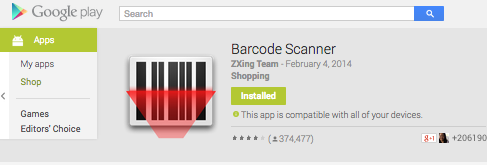 I have an idea but I can’t put it into words
Mock-Ups
Moqups.com
Wireframing is a technique that enables non-technical people to express
Mobile App Generators
Want to build an app?
Do-it-yourself (DIY) app builders let businesses craft their own apps with no technical skills required. 

Technologies:
HTML5
CSS3
Javascript
[Speaker Notes: http://www.businessnewsdaily.com/4901-best-app-makers-creators.html

While developing a robust app from scratch can cost tens or even hundreds of thousands of dollars, DIY app-making platforms enable budget-conscious businesses to build functional mobile apps at a fraction of the cost.]
Some app generators
http://www.infinitemonkeys.mobi/
http://appypie.com
http://appery.io/
https://mainstreet-apps.com/
DEMO!
http://www.infinitemonkeys.mobi/
MIT’s App Inventor
Something More Complicated
Demo! MIT’s App Inventor
http://ai2.appinventor.mit.edu/
Can you tell what’s supposed to happen?
[Speaker Notes: http://www.appinventor.org/]
What’s possible!
Native Apps Development
Platforms
Android
Android SDK
Java
Android Development Tools

iOS
iOS SDK
Objective-C
xCode Development Tool

Windows Phone
Windows Phone SDK
C++/C#
End of Presentation
Thank you!
MISSION #3:
COMSAT TEAM SELECTION
[Speaker Notes: The earnings from this campaign will fund the development of our Comsat and your team shall earn the Crowdfunding badge.]
ComSat Team Selection
Each Team will present their social media campaign posted in FB as their video portfolio
A Team will be 1st chosen with the highest BITCOINS generated and rating in the video portfolio and asked to go on stage to be awarded their jackets to signify them as “Certified Imagineers”
MGT will then declare that no mission in MARs will become successful without all the mindsets and technology on board
Given this, in order for the chosen Team to build the ComSat, they must collaborate with the other teams
All those who wish to become involved in the mission to MARs, as ONE Team must go to the stage to be provided with their jackets and express their support through a pact…
SELFIE GROUP w/Jackets“Certified Imagineers”
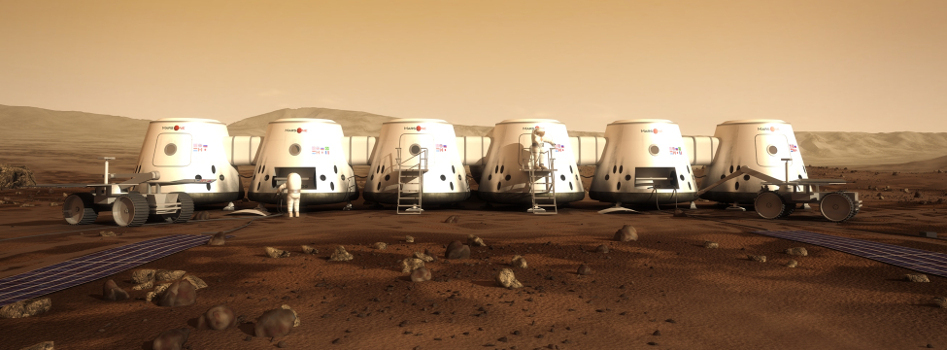 NETWORK SERVICES
TEAM
#engineers2imagineers
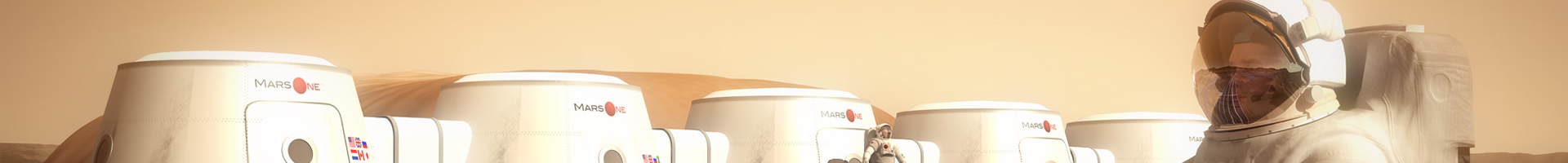